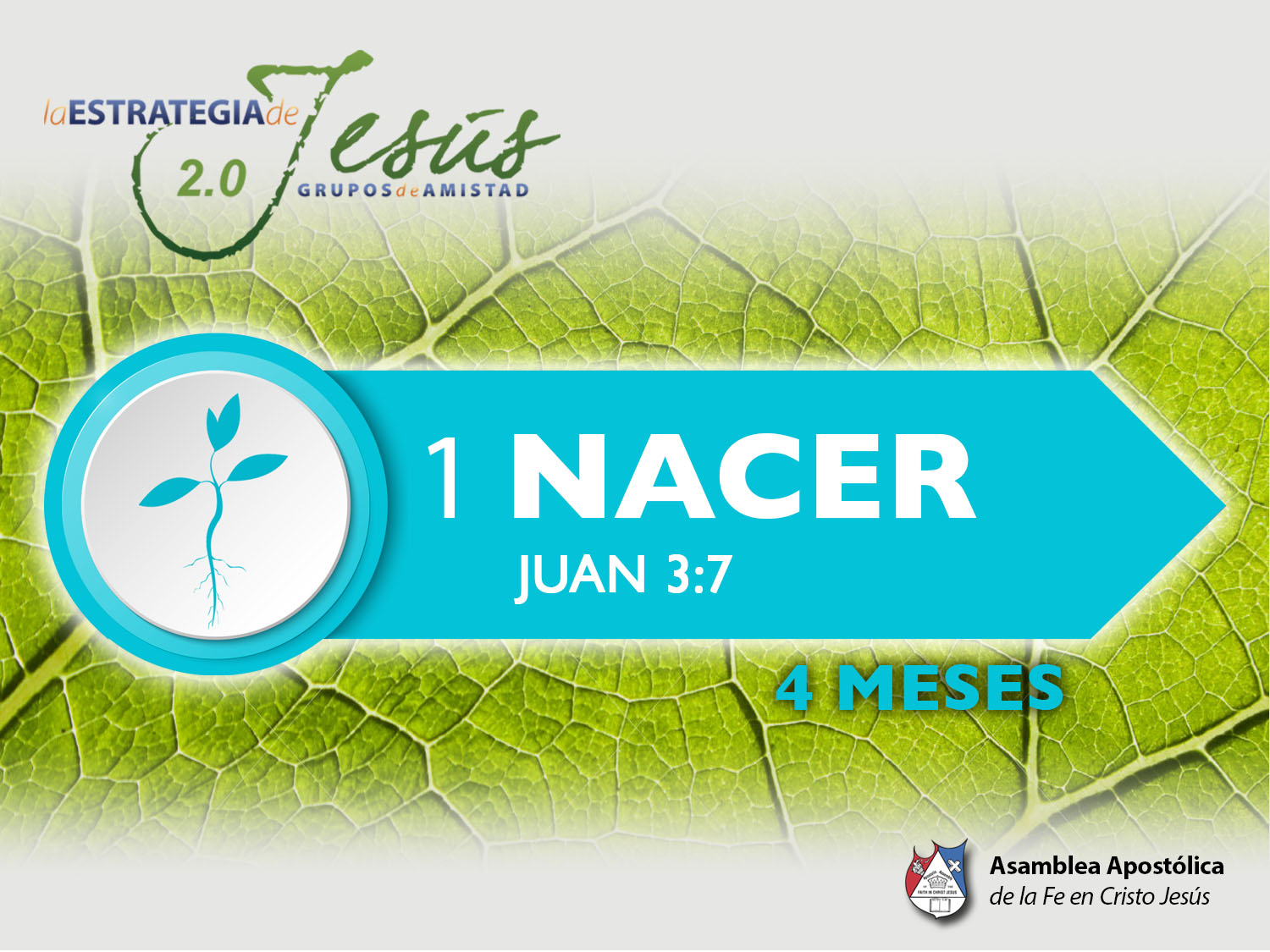 EL BAUTISMO DEL ESPÍRITU SANTO
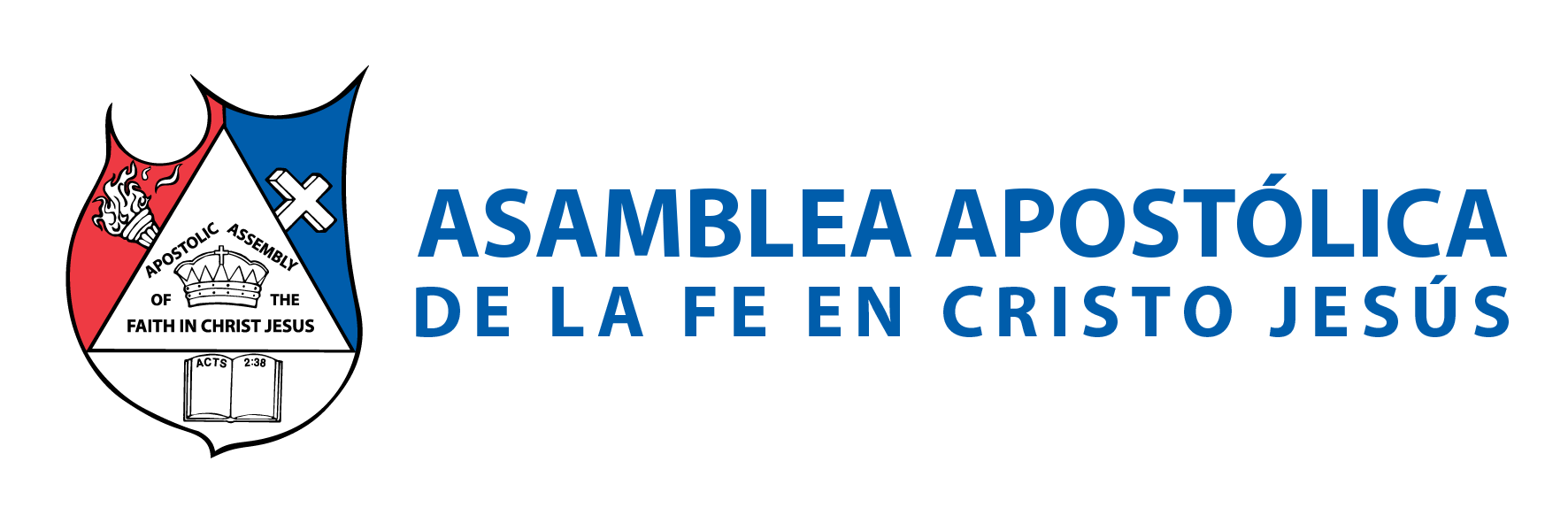 BASE BÍBLICA: 
ROMANOS 8:9 “Mas vosotros no vivís según la carne, sino según el Espíritu, si es que el Espíritu de Dios mora en vosotros. Y si alguno no tiene el Espíritu de Cristo, no es de él”.
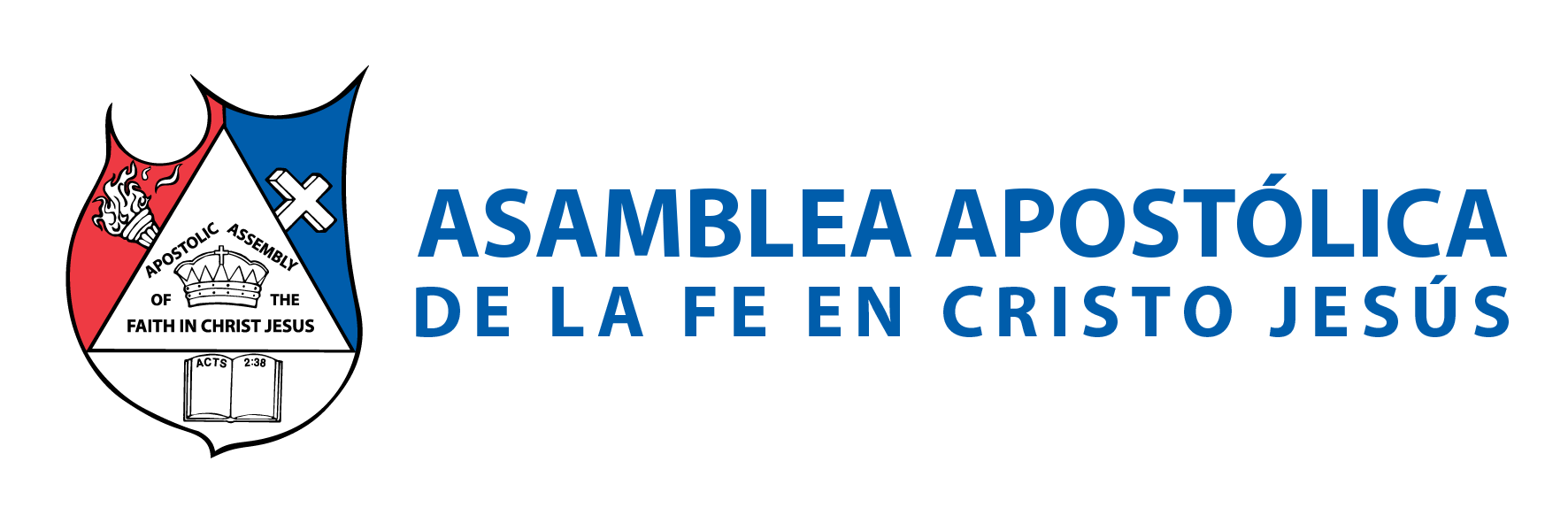 INTRODUCCIÓN 
Esta lección es de suma importancia, ya que la mayoría de los cristianos tienden a pasar por alto; este tema tan fundamental para nuestra salvación.
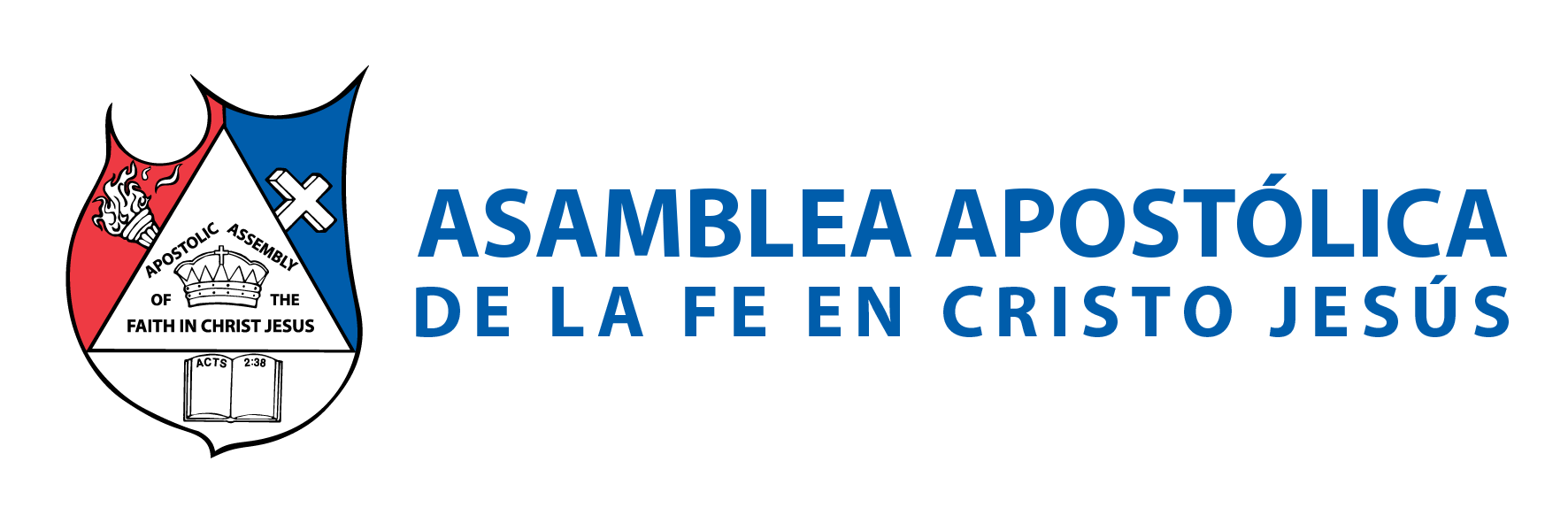 I.- UN NUEVO LENGUAJE
 La glosolalia, glossolalia o don de lenguas (del griego γλώσσα [glossa], “lengua”; y [laleín], “hablar”). Es la vocalización de un idioma existente, pero desconocido al que habla. Es pocas palabras, es hablar en una lengua desconocida, y magnificar las maravillas de nuestro Dios. 
Dice la escritura en hechos 2: 9 que había gentes provenientes: “Partos, medos, elamitas, mesopotamios, de Judea, capadocios, del Ponto, de Asia, de Frigia, de Panfilia, de Egipto, de África, más allá de Cirene, romanos, cretenses y árabes”. Ellos se preguntaban 2:8: “¿Cómo pues, les oímos nosotros hablar cada uno en nuestra lengua que hemos nacido?”.
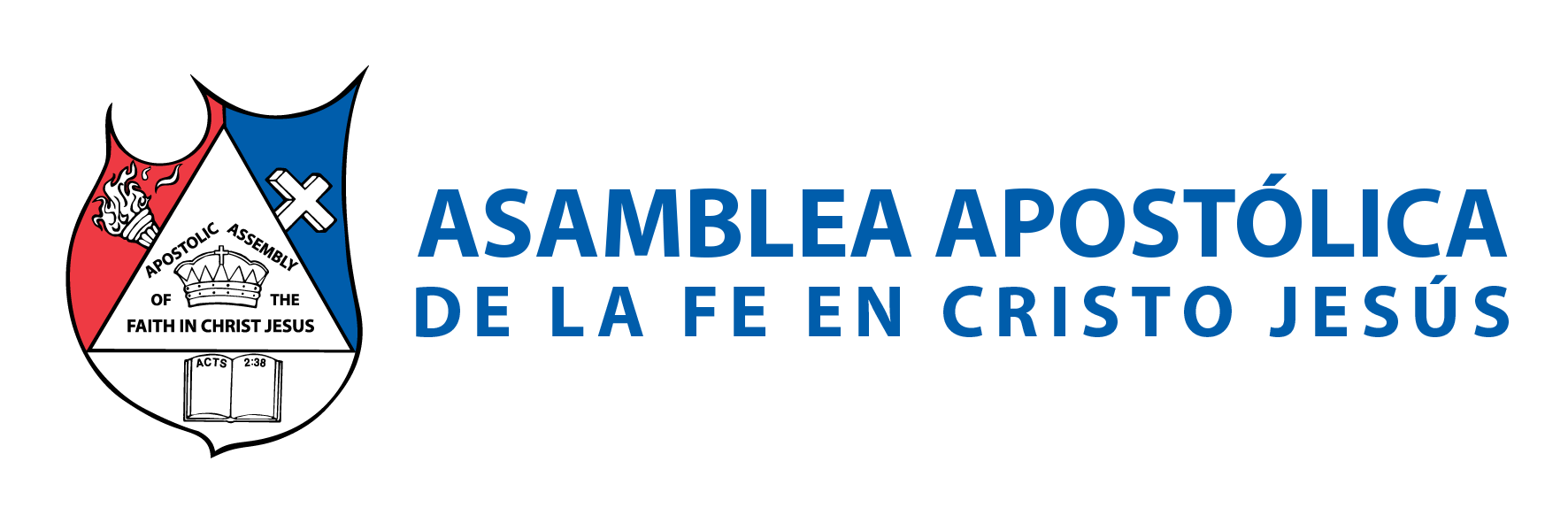 Dios cuando nos sella con su Espíritu Santo, lo primero que trata es con nuestra lengua. Nos da un nuevo lenguaje espiritual, el cual representa la renovación en El Espíritu. 1 de Corintios 14:18: “Doy gracias a Dios que hablo en lenguas más que todos vosotros”. 1 de Corintios 14:2: “Porque el que habla en lenguas no habla a los hombres, sino a Dios; pues nadie le entiende, aunque por el Espíritu habla misterios”.
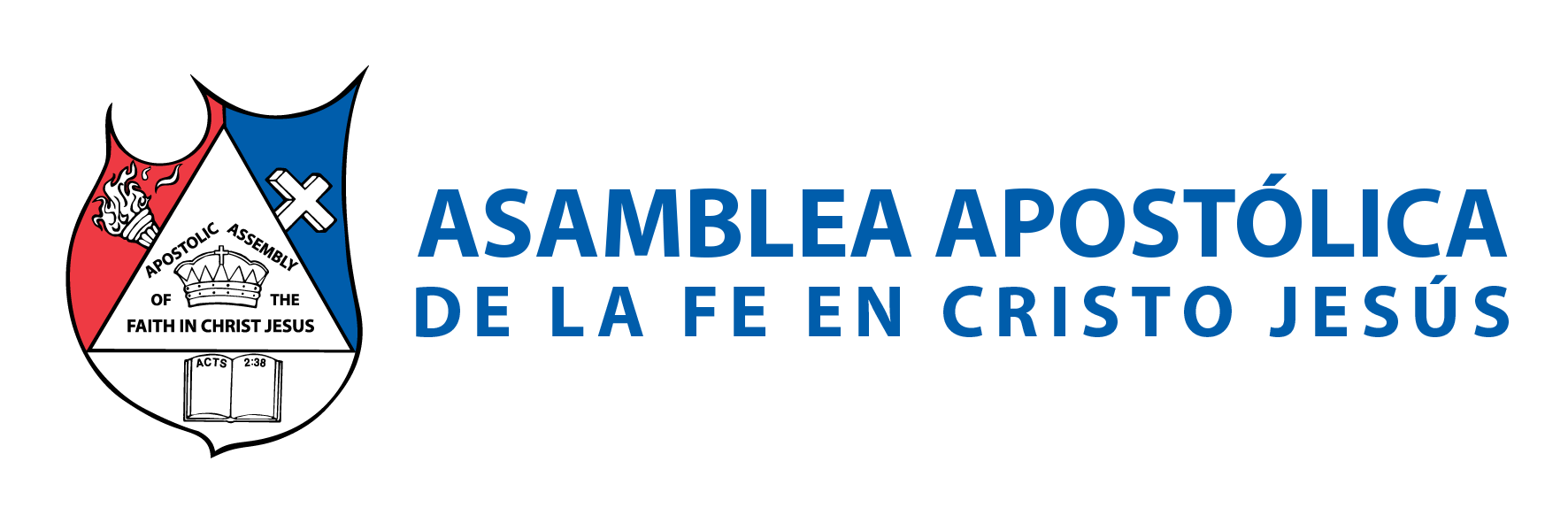 1 de Corintios 14:22: “Así que, las lenguas son por señal, no a los creyentes, sino a los incrédulos; pero la profecía, no a los incrédulos, sino a los creyentes”. 
1 de Corintios 14:39: “Así que, hermanos, procurad profetizar, y no impidáis el hablar lenguas”.
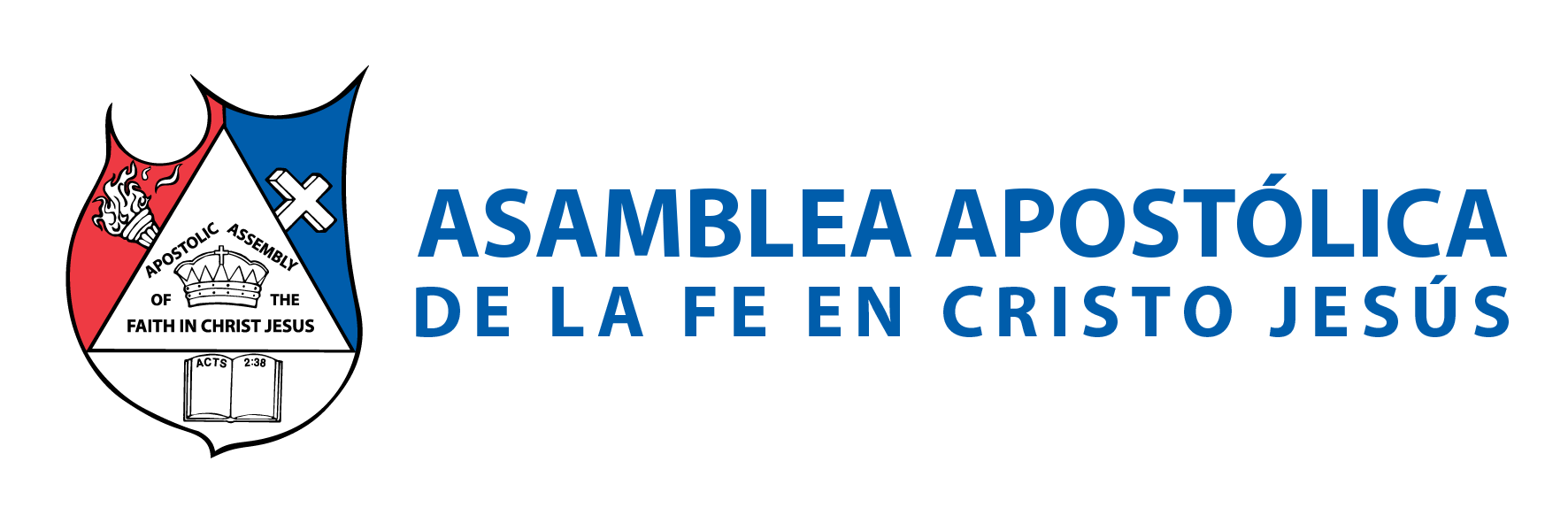 II.- NACER DEL ESPÍRITU ES NECESARIO, PARA ENTRAR AL REINO DE DIOS 
El Nuevo Testamento demanda que nosotros cumplamos con distintos requisitos, si deseamos ser salvos. Ninguno de los requisitos de la salvación neo testamentaria, atenta contra la gracia de Dios; pues sólo por su gracia somos salvos. Del mismo modo, ninguno de los requisitos de la salvación consiste en una obra de justicia del hombre (Tito 3:5), pues el hombre lo único que hace es obrar por fe, para cumplir con cada uno de estos requisitos exigidos por Dios. Dios es el que hace la obra de salvación. Por tanto, es por fe para que sea por gracia (Romanos 4:16).
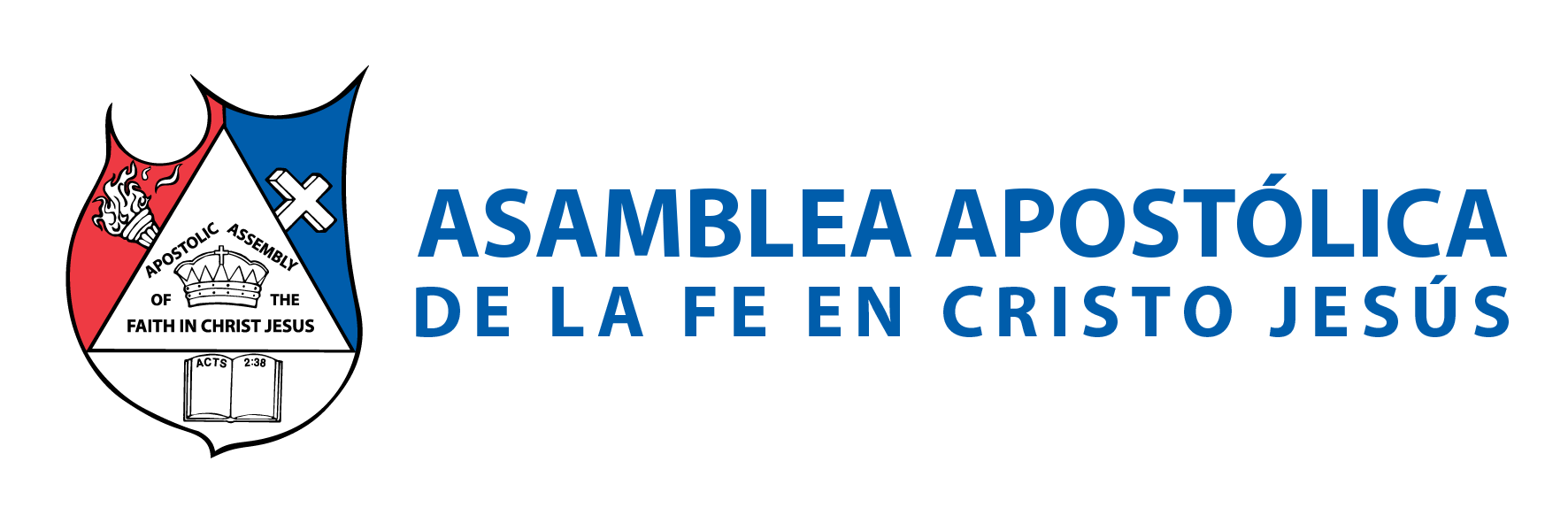 Juan 3:5: “Respondió Jesús: De cierto, de cierto te digo, que el que no naciere de agua y del Espíritu, no puede entrar en el reino de Dios”. 
Tito 3:5: “nos salvó, no por obras de justicia que nosotros hubiéramos hecho, sino por su misericordia, por el lavamiento de la regeneración y por la renovación en el Espíritu Santo”. 
1 Corintios 6:11: “Y esto erais algunos; mas ya habéis sido lavados, ya habéis sido santificados, ya habéis sido justificados en el nombre del Señor Jesús, y por el Espíritu de nuestro Dios”.
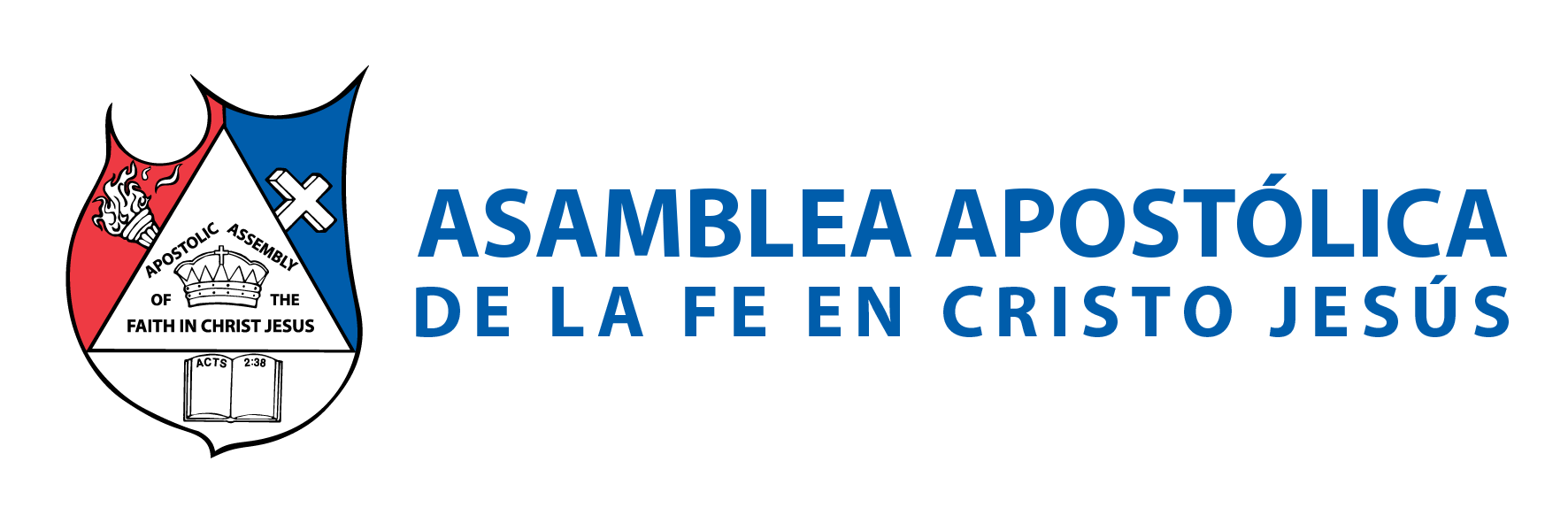 Efesios 1:13-14: “En él también vosotros, habiendo oído la palabra de verdad, el evangelio de vuestra salvación, y habiendo creído en él, fuisteis sellados con el Espíritu Santo de la promesa, que es las arras de nuestra herencia hasta la redención de la posesión adquirida, para alabanza de su gloria”.
 
Efesios 4:30: “Y no contristéis al Espíritu Santo de Dios, con el cual fuisteis sellados para el día de la redención”. 

2 Corintios 1:22: “el cual también nos ha sellado, y nos ha dado las arras del Espíritu en nuestros corazones”.
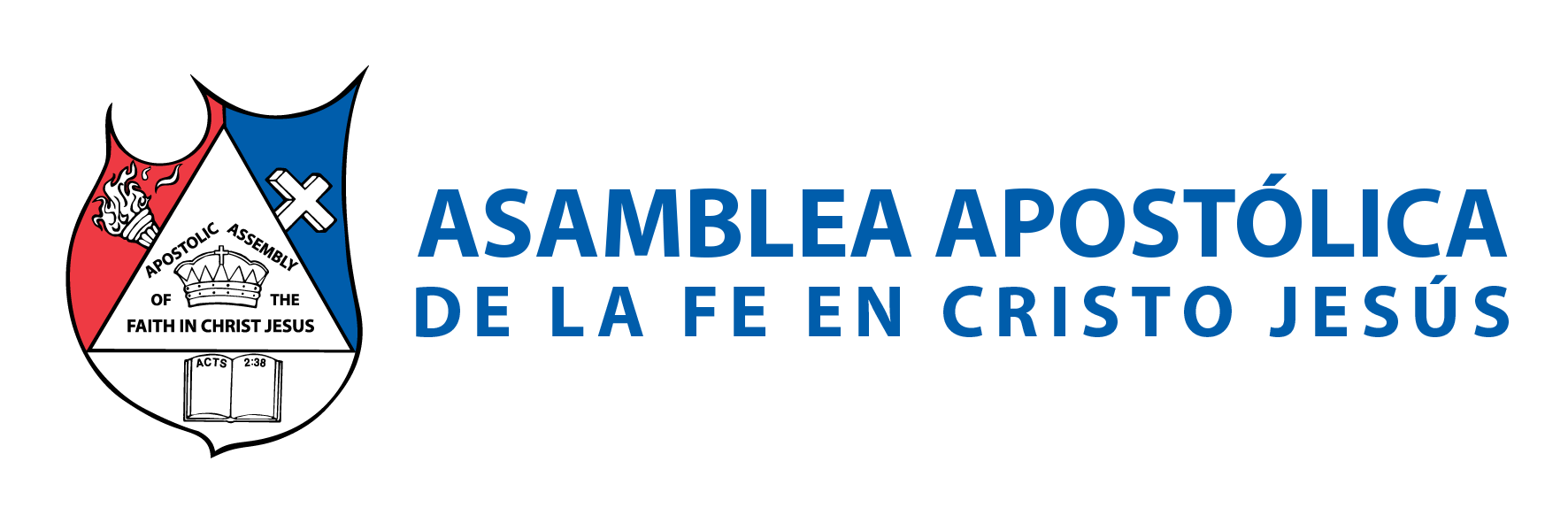 III.- LA EVIDENCIA DE QUE HEMOS RECIBIDO EL BAUTISMO DEL ESPÍRITU 
La única evidencia de que hemos recibido el Espíritu Santo, es que hablemos en otras lenguas. 
La única evidencia inicial que se registra en el nuevo testamento, de quienes recibieron 61 el Espíritu Santo; es que hablaron en otras lenguas. La llenura del Espíritu Santo al nuevo creyente, siempre la vemos acompañada del hablar en otras lenguas.
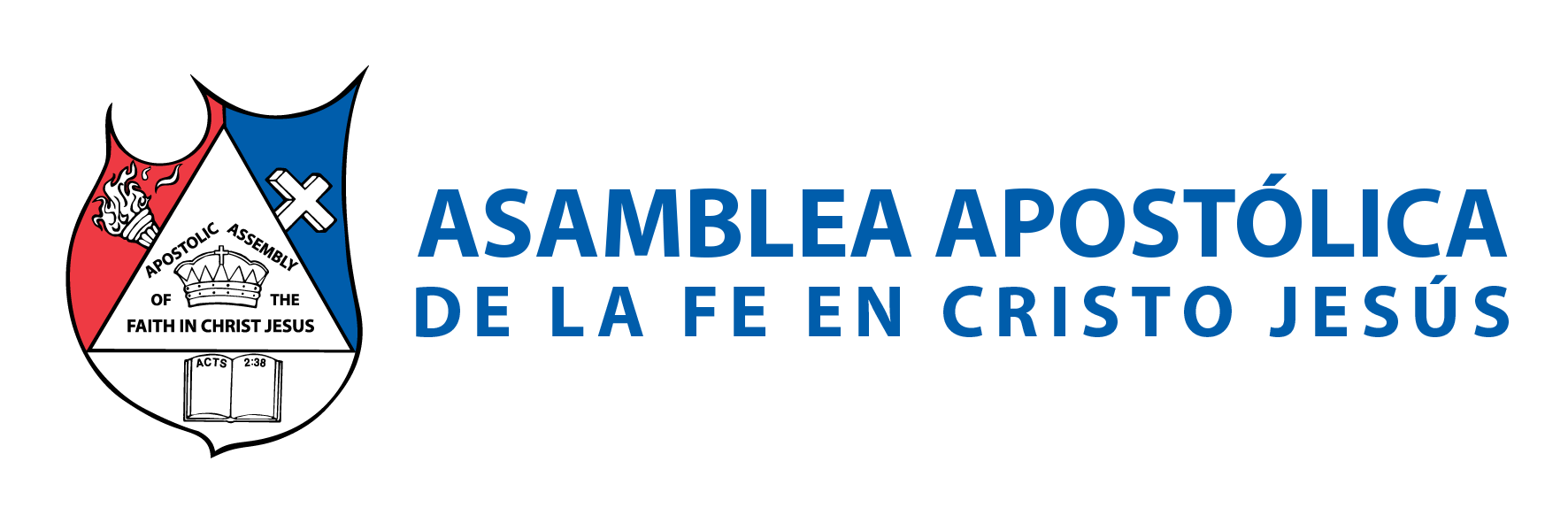 Hechos 2:4: “Y fueron todos llenos del Espíritu Santo, y comenzaron a hablar en otras lenguas, según el Espíritu les daba que hablasen”. “cretenses y árabes, les oímos hablar en nuestras lenguas las maravillas de Dios”.
 
Hechos 2:11: “Y habiéndoles impuesto Pablo las manos, vino sobre ellos el Espíritu Santo; y hablaban en lenguas, y profetizaban”.
 
Hechos 19:6: “Y habiéndoles impuesto Pablo las manos, vino sobre ellos el Espíritu Santo; y hablaban en lenguas, y profetizaban”. 

Marcos 16:17: “Y estas señales seguirán a los que creen: En mi nombre echarán fuera demonios; hablarán nuevas lenguas”.
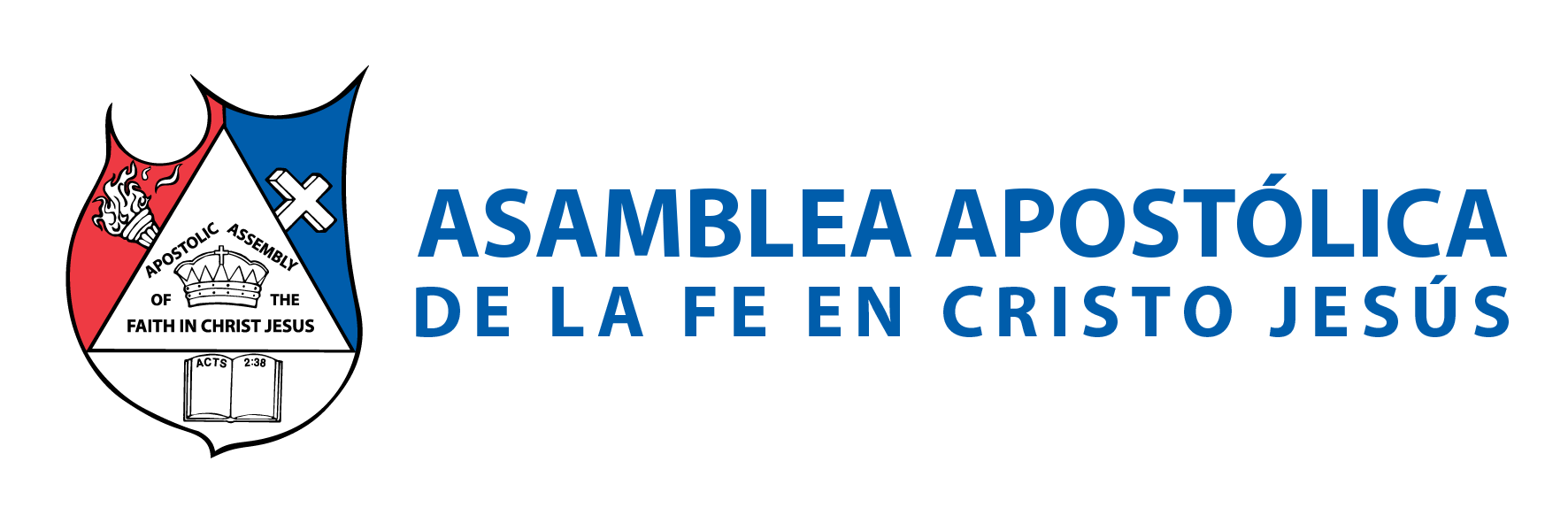 Hechos 2:4: “Y fueron todos llenos del Espíritu Santo, y comenzaron a hablar en otras lenguas, según el Espíritu les daba que hablasen”. 
Hechos 10:45-46: “Y los fieles de la circuncisión que habían venido con Pedro se quedaron atónitos de que también sobre los gentiles se derramase el don del Espíritu Santo. Porque los oían que hablaban en lenguas, y que magnificaban a Dios”.
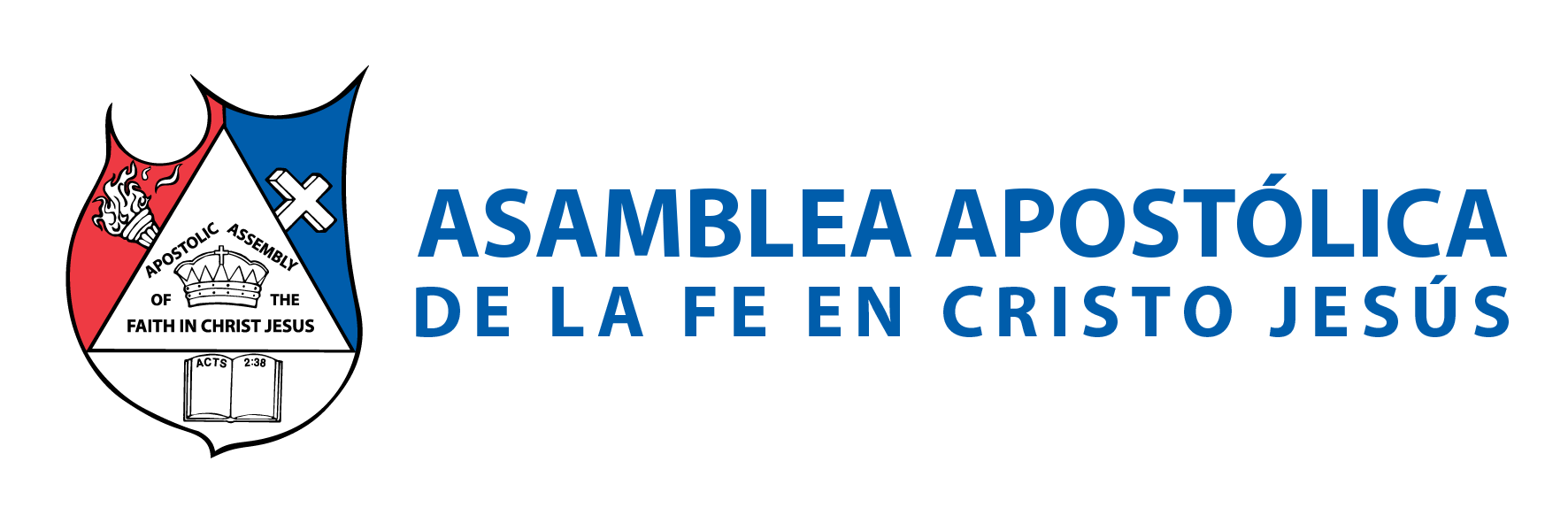 1 Corintios 14:5: “Así que, quisiera que todos vosotros hablaseis en lenguas…”. Quienes no consideran necesario ser llenos del Espíritu Santo, con la evidencia de hablar otras lenguas; afirman que cuando aceptaron a Cristo fueron llenos del Espíritu Santo, haciendo mal uso del texto de Efesios 1:13: “En él también vosotros, habiendo oído la palabra de verdad, el evangelio de vuestra salvación, y habiendo creído en él, fuisteis sellados con el Espíritu Santo de la promesa”.
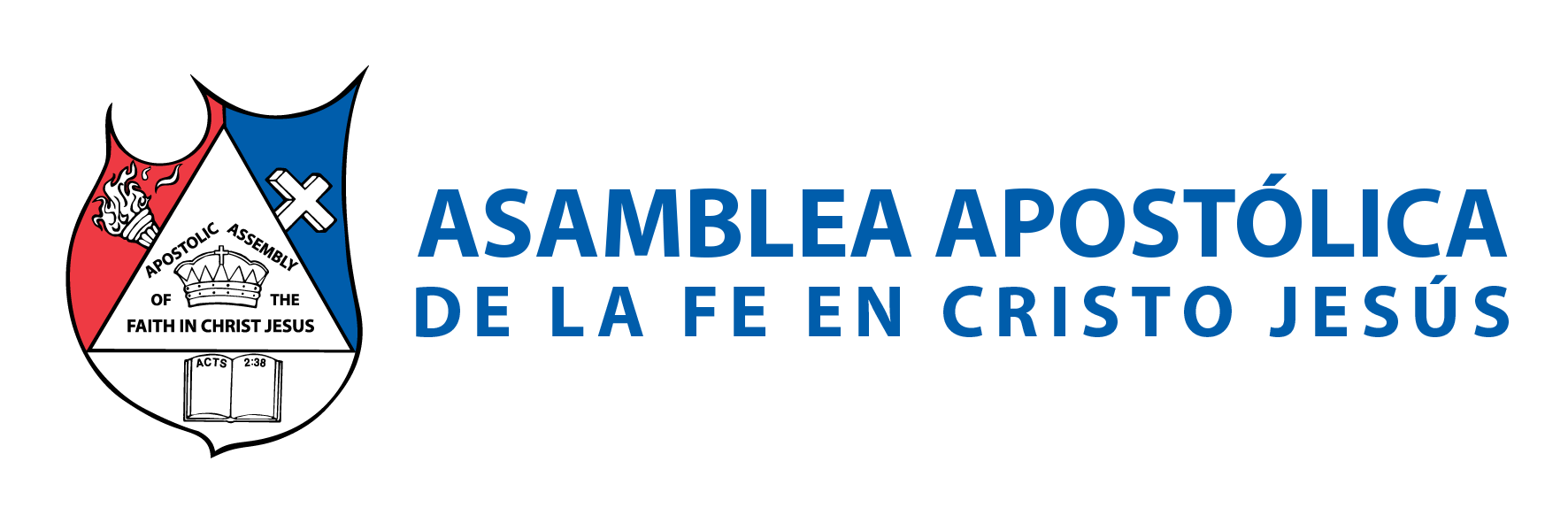 “En él también vosotros”. Lo que no entienden quienes afirman esto, es que Pablo les está recordando a los Efesios cómo fue su conversión, cuando les presentó el plan de salvación en HECHOS 19:1-7: “aconteció que entre tanto que Apolos estaba en Corinto, Pablo, después de recorrer las regiones superiores, vino a Éfeso, y hallando a ciertos discípulos, les dijo: ¿Recibisteis el Espíritu Santo cuando creísteis? Y ellos le dijeron: Ni siquiera hemos oído si hay Espíritu Santo. Entonces dijo: ¿En qué, pues, fuisteis bautizados? Ellos dijeron: En el bautismo de Juan. Dijo Pablo: Juan bautizó con bautismo de arrepentimiento, diciendo al pueblo que creyesen en aquel que vendría después de él, esto es, en Jesús el Cristo. Cuando oyeron esto, fueron bautizados en el nombre del Señor Jesús. Y habiéndoles impuesto Pablo las manos, vino sobre ellos el Espíritu Santo; y hablaban en lenguas, y profetizaban. Eran por todos unos doce hombres”.
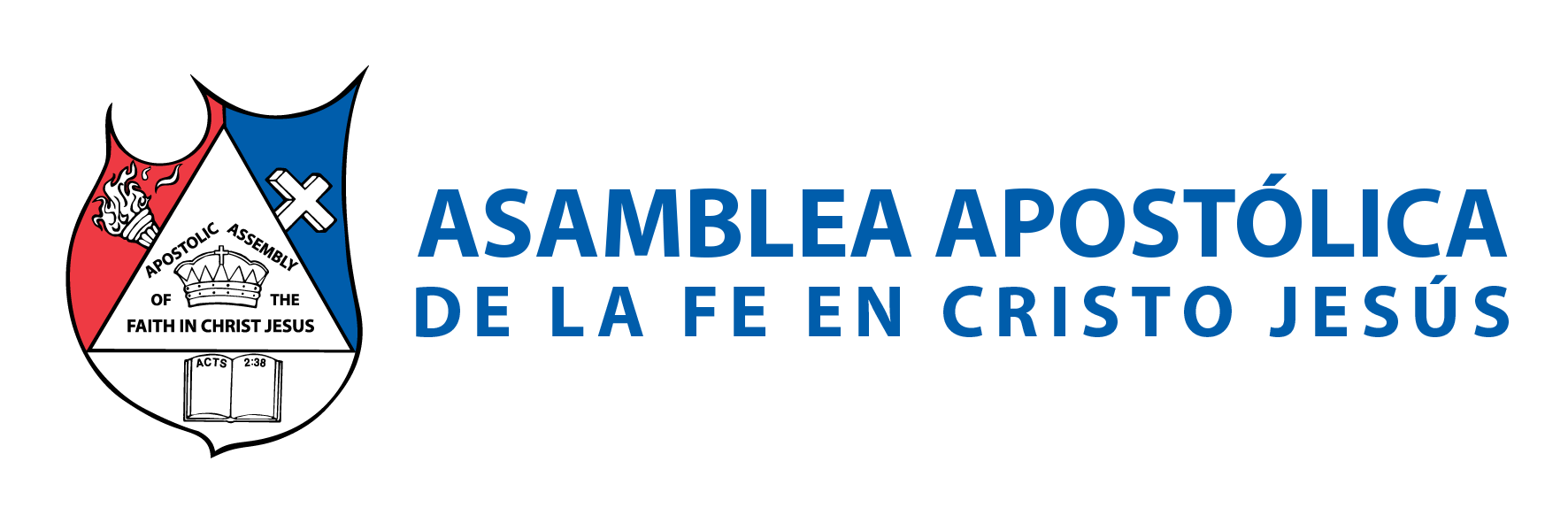 Cuando hablamos en lenguas, por lo general; quien lo hace, habla fuerte, recio, a veces grita o llora. Cada quien recibe una experiencia diferente, pero igual de inolvidable. Ese es día de gran gozo. Estamos seguros que Dios está en nosotros. No hay una regla para todos en cuanto a expresiones se refiere, no solo en intensidad, movimientos y lenguas; sino que cada quien lo hace “según el Espíritu le da que hable…” Hechos 2:4.
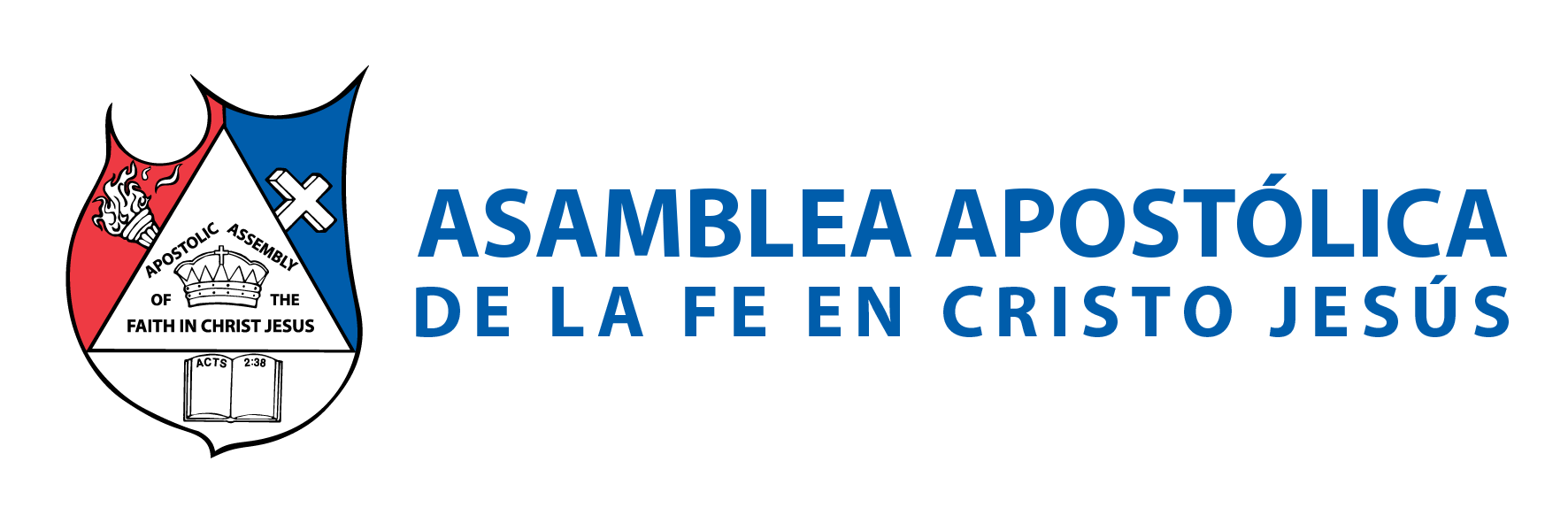 IV.- VERDADES SOBRE EL HABLAR EN LENGUAS 
Cuando la persona habla en lenguas, lo hace para exaltar y 
alabar a Dios por 
todas sus maravillas. “cretenses y árabes, les oímos hablar en nuestras lenguas las maravillas de Dios”. Hechos 2:11 
B. Nadie las entiende, solo Dios. A menos que esté presente alguna persona, que hable dicho lenguaje o intérprete. “Por lo cual, el que habla en lengua extraña, pida en oración poder interpretarla”. 1 Corintios 14:13.
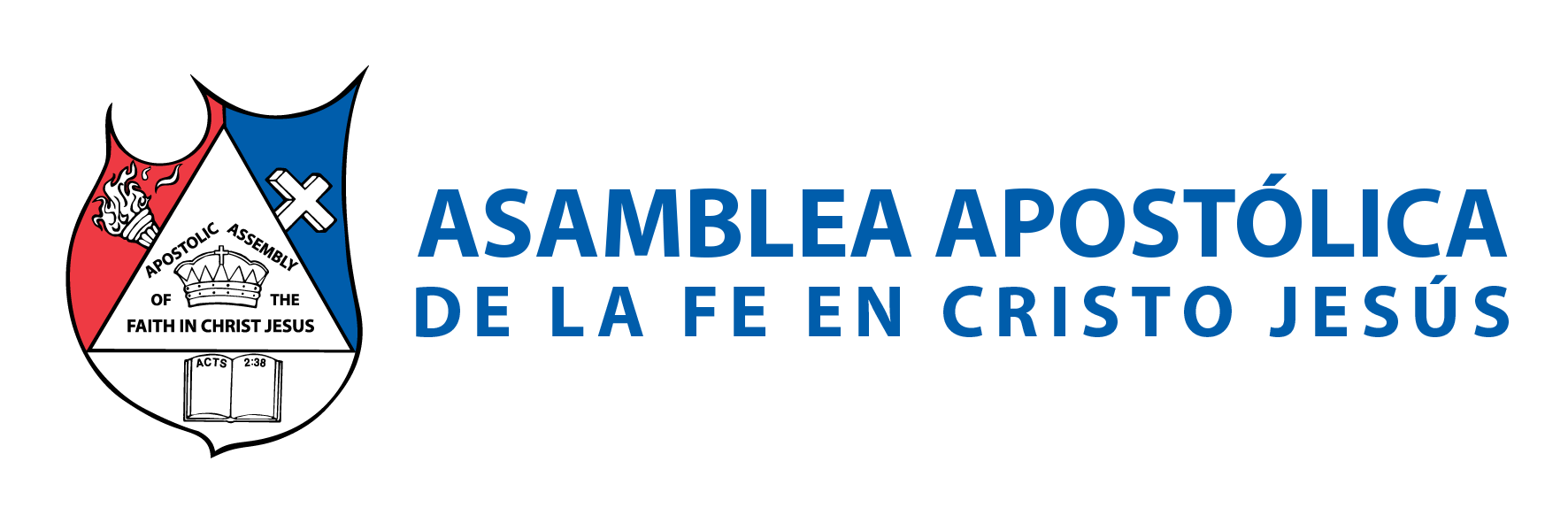 C. Lo que está hablando, son misterios. “Porque el que habla en lenguas no habla a los hombres, sino a Dios; pues nadie le entiende, aunque por el Espíritu habla misterios”. 1 Corintios 14:2. 
D. Las lenguas son para su auto edificación. “El que habla en lengua extraña, a sí mismo se edifica; pero el que profetiza, edifica a la iglesia”. 1 Corintios 14:4 
E. Lo ideal sería el poder interpretarse, y debe orar por ello. “Por lo cual, el que habla en lengua extraña, pida en oración poder interpretarla”. 1 Corintios 14:13.
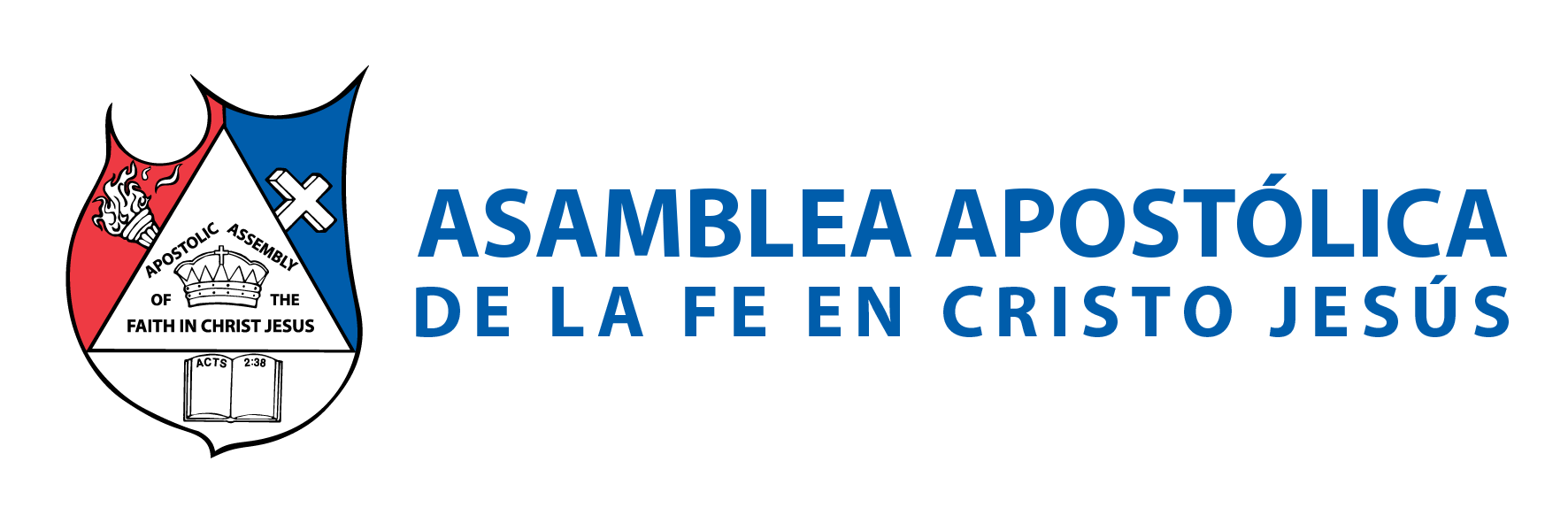 F. Sirven como señal para los incrédulos. “Así que, las lenguas son por señal, no a los creyentes, sino a los incrédulos; pero la profecía, no a los incrédulos, sino a los creyentes”. 1 Corintios 14:22. 
G. El Espíritu no viola mi autoridad. “Y los espíritus de los profetas están sujetos a los profetas”. 1 Corintios 14:32. 
H. No se puede impedir hablar en lenguas, pero todo con orden. “Así que, hermanos, procurad profetizar, y no impidáis el hablar lenguas; pero hágase todo decentemente y con orden”. 1 Corintios 14:39,40. El propósito de Dios con el mover del Espíritu Santo, es la evidencia del hablar en lenguas; para la edificación de la Iglesia. Esto sucede cuando hay interpretación.
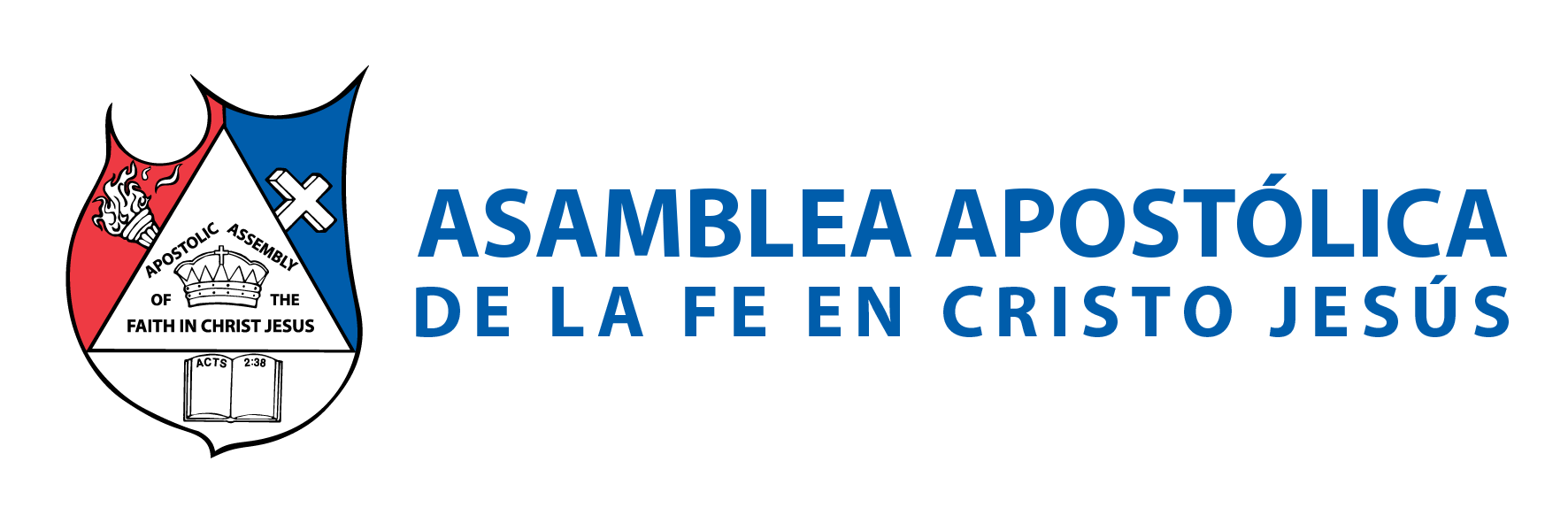 Usted puede hablar en otras lenguas, de manera privada o pública. 
V.- LAS LENGUAS PUEDEN SER USADAS EN: 
A. EN LA ORACIÓN Esta es una bendición y privilegio para todos los santos. Cuando se recibe en pú- blico y no hay interpretación, entonces el cristiano es solo quien se edifica a sí  mismo. “¿Qué, pues? Oraré con el espíritu, pero oraré también con el entendimiento; cantaré con el espíritu, pero cantaré también con el entendimiento”. 1 Corintios 14:15. Se puede usar el mismo texto para el siguiente punto del canto.
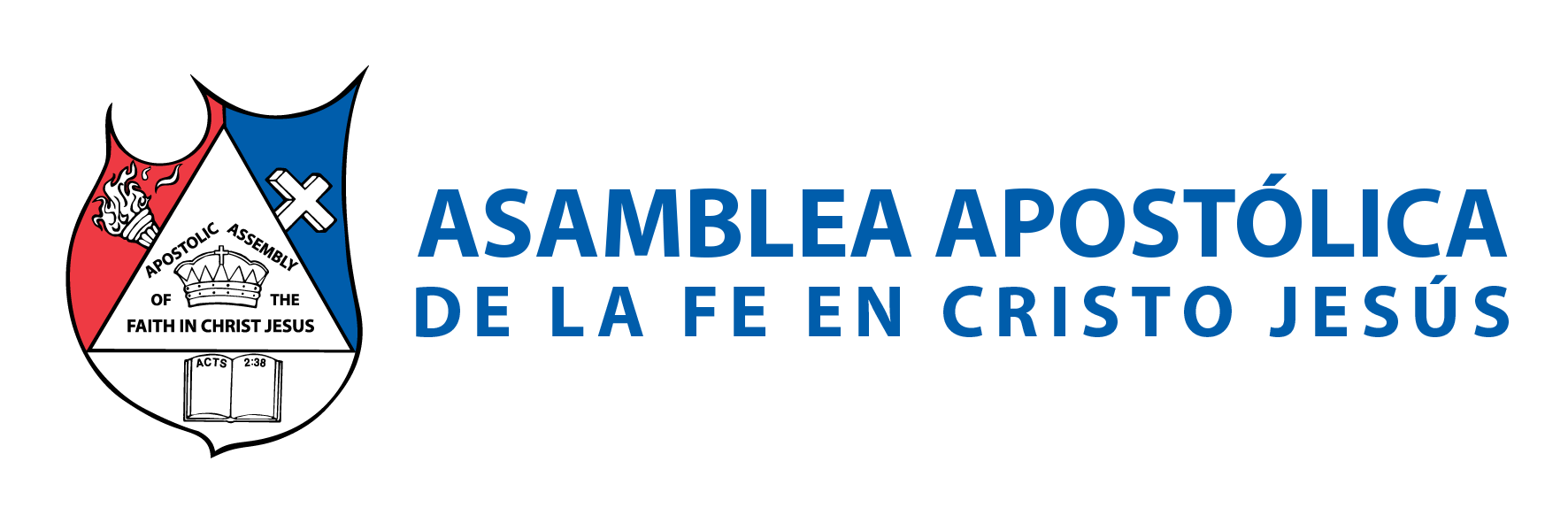 B. EN EL CANTO 
Al igual que la oración, algunos hablan en lenguas, pero cantando. Es menos común el hacerlo de esta manera. Esa persona y los demás no entienden las palabras, pero quizás puedan reconocer la melodía o música. Normalmente cantamos con el entendimiento.
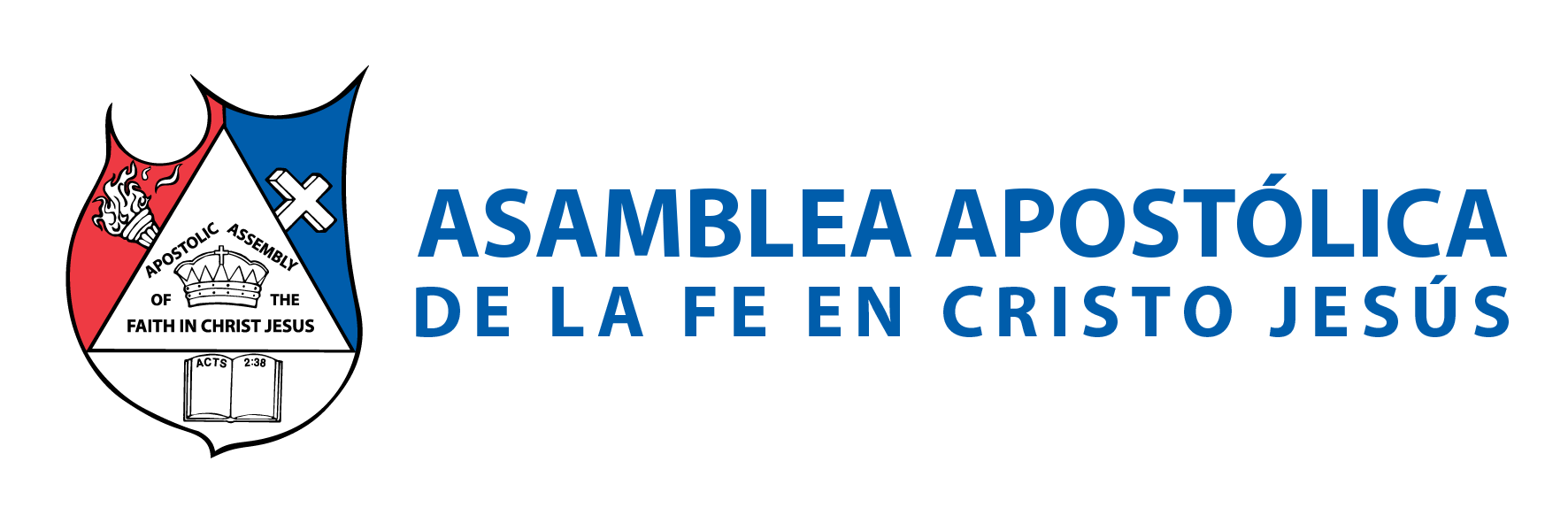 VI.- QUÉ DEBO HACER PARA HABLAR EN LENGUAS 
A. PEDIRLO Lucas 11:13: “Pues si vosotros, siendo malos, sabéis dar buenas dádivas a vuestros hijos, ¿cuánto más vuestro Padre celestial dará el Espíritu Santo a los que se lo pidan?”.
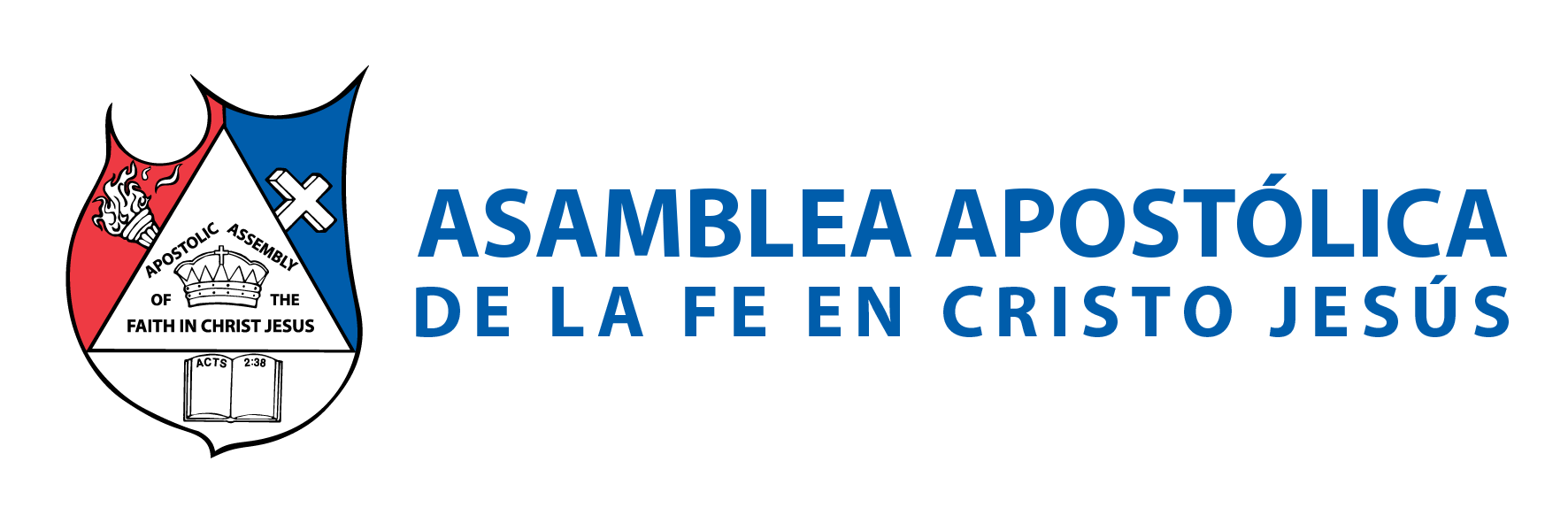 B. HACER ORACIÓN Y RUEGO 
Hechos 1:14: “Todos éstos perseveraban unánimes en oración y ruego, con las mujeres, y con María la madre de Jesús, y con sus hermanos”. 
Hechos 2:1-4: “Cuando llegó el día de Pentecostés, estaban todos unánimes juntos. Y de repente vino del cielo un estruendo como de un viento recio que soplaba, el cual llenó toda la casa donde estaban sentados; y se les aparecieron lenguas repartidas, como de fuego, asentándose sobre cada uno de ellos. Y fueron todos llenos del Espíritu Santo, y comenzaron a hablar en otras lenguas, según el Espíritu les daba que hablasen”.
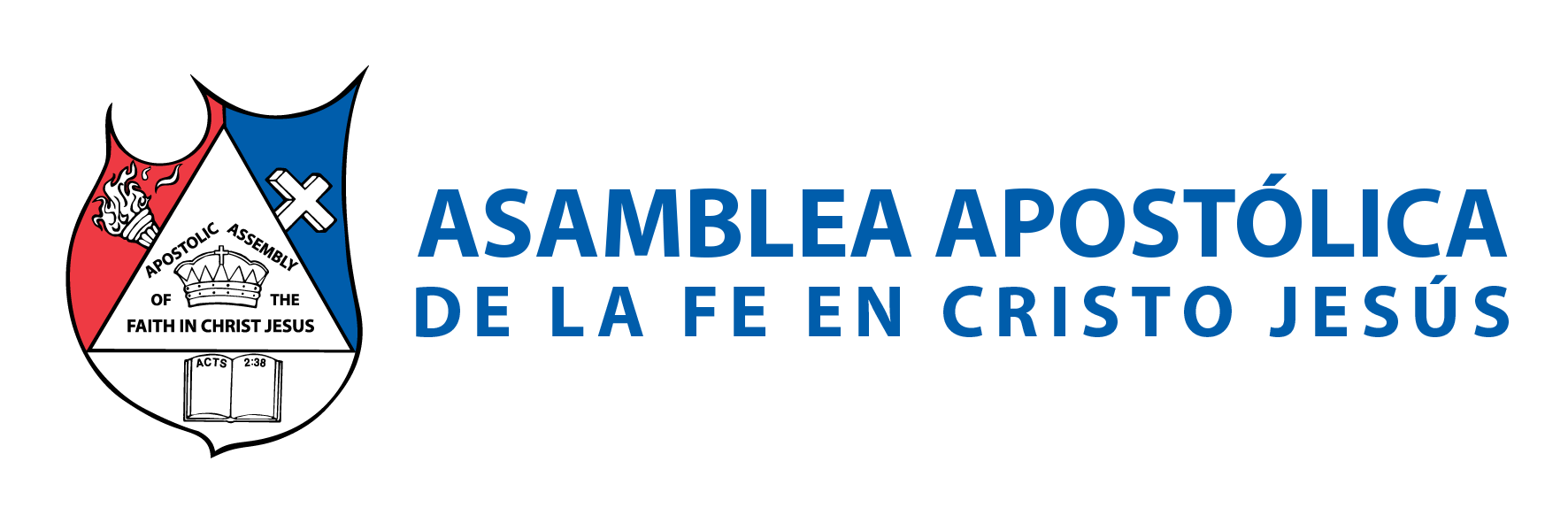 C. BUSCARLO 
Deuteronomio 4:29: “Mas si desde allí buscares a Jehová tu Dios, lo hallarás, si lo buscares de todo tu corazón y de toda tu alma”. 
Job 8:5-6: “Si tú de mañana buscares a Dios, Y rogares al Todopoderoso; Si fueres limpio y recto, Ciertamente luego se despertará por ti, Y hará próspera la morada de tu justicia”. 
Proverbios 2:4: “Si como a la plata la buscares, Y la escudriñares como a tesoros”.
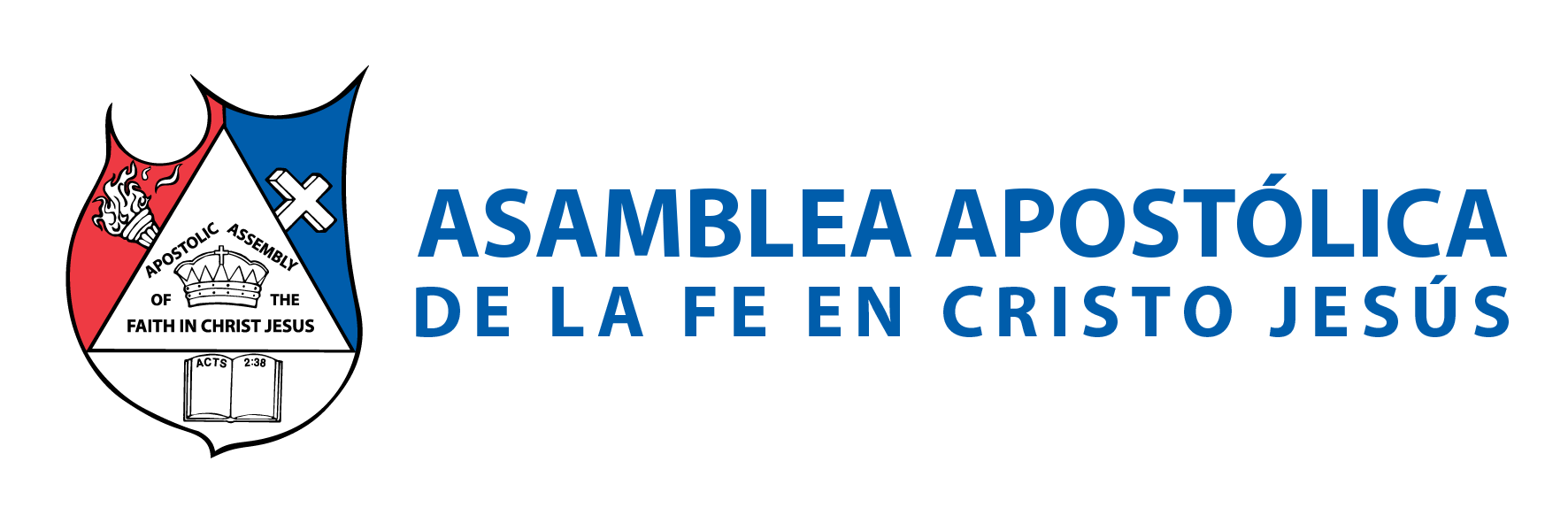 CONCLUSIÓN 
¿Ya estás listo para hablar en lenguas? ¿Ya lo hiciste? ¿Pero tienes mucho que no lo vuelves a hacer? Ten cuidado, no contristes al Espíritu Santo, no hagas que se duela. “No apaguéis al Espíritu”. 1 Tesalonicenses 5:19. 
Ya que hemos estado hablando de un nuevo lenguaje, el cristiano aún cuando no haya hablado en otras lenguas; sus palabras deben ser diferentes a las que antes hablaba. Ahora somos nuevas criaturas.
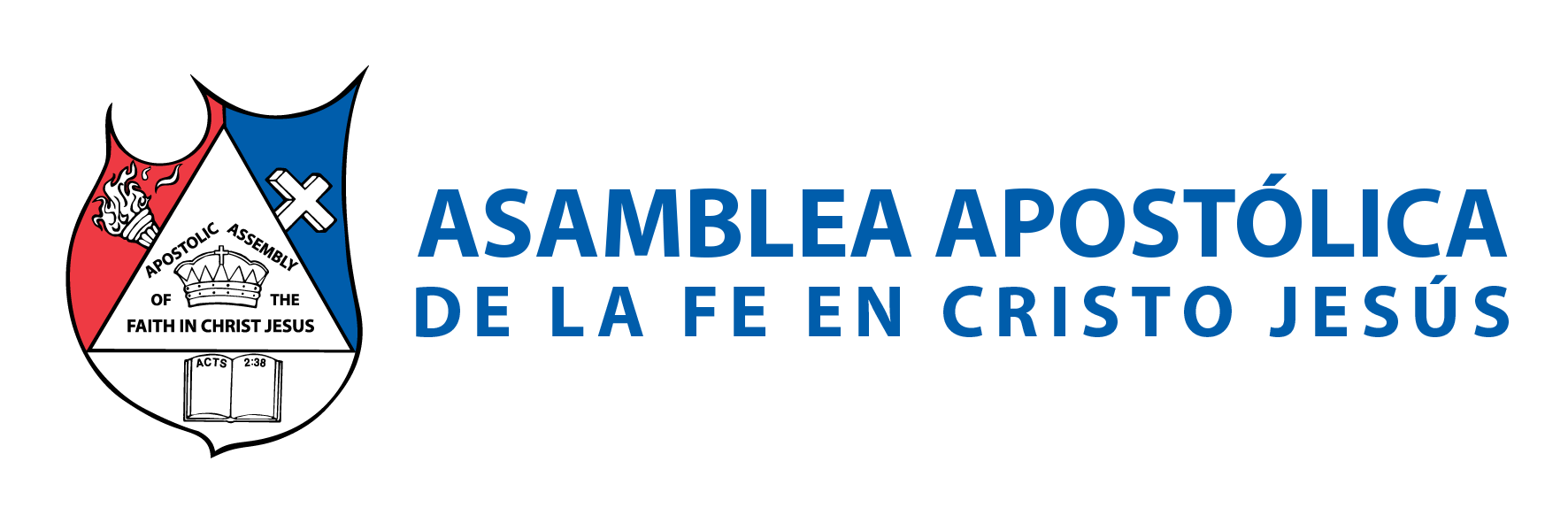 Por eso, quiero terminar con este pasaje bíblico de Efesios 4:22-30: “En cuanto a la pasada manera de vivir, despojaos del viejo hombre, que está viciado conforme a los deseos engañosos, y renovaos en el espíritu de vuestra mente, y vestíos del nuevo hombre, creado según Dios en la justicia y santidad de la verdad. Por lo cual, desechando la mentira, hablad verdad cada uno con su prójimo; porque somos miembros los unos de los otros. Airaos, pero no pequéis; no se ponga el sol sobre vuestro enojo, ni deis lugar al diablo. El que hurtaba, no hurte más, sino trabaje, haciendo con sus manos lo que es bueno, para que tenga qué compartir con el que padece necesidad. Ninguna palabra corrompida salga de vuestra boca, sino la que sea buena para la necesaria edificación, a fin de dar gracia a los oyentes. Y no contristéis al Espíritu Santo de Dios, con el cual fuisteis sellados para el día de la redención”.
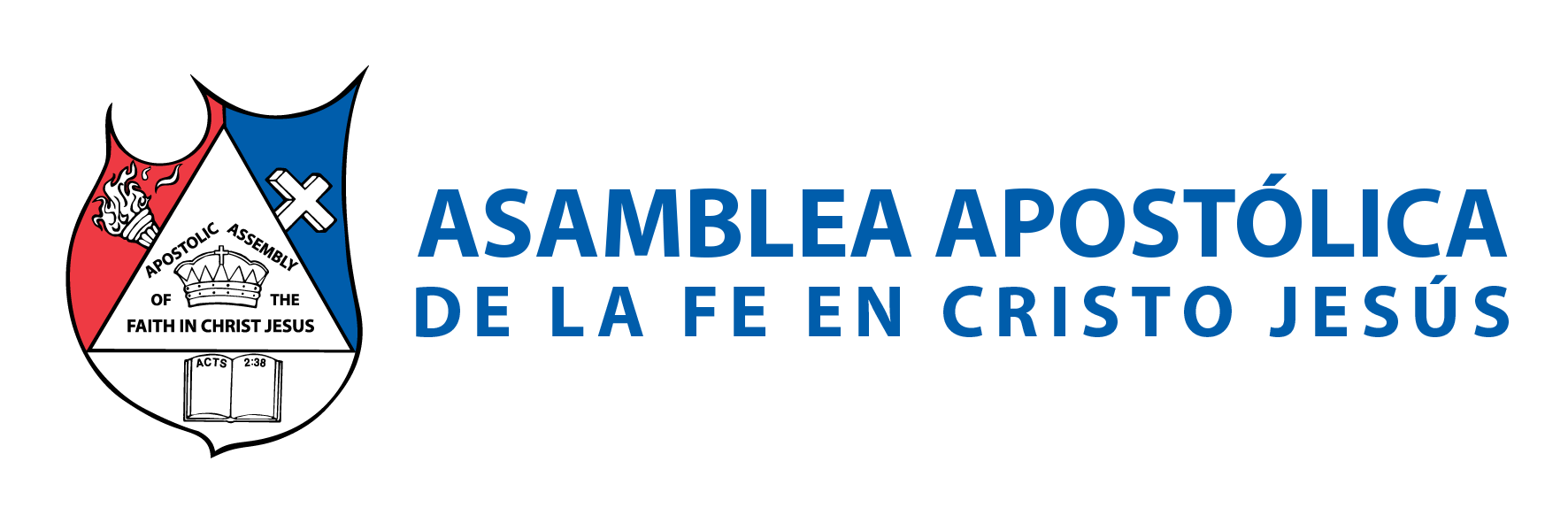